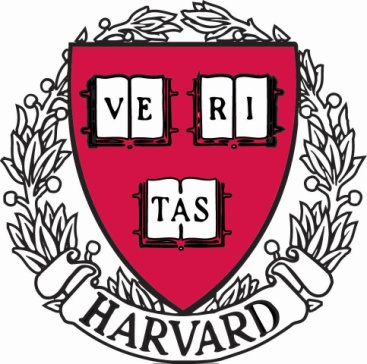 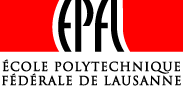 Security Games in Online Advertising: Can Ads Help Secure the Web?
JP Hubaux
 Joint work with N. Vratonjic, M. Raya, and D. Parkes
Internet Economy
Online Advertising:
The main Internet business model
Revenue in 2009 in the US is $22.4 billion
Sponsors free services and applications

What happens if one meddles with it?
2
Advertiser
User
(U)
Ad Servers
(AS)
Websites
(WS)
Advertiser
Online Advertising System
Ad Network
Advertiser
Embedding ads
Web page
Access Network
(ISP)
Placing ads
Ads
3
Role of ISPs
Traditional role: 
Provide Internet access to end users
Forward the communication in compliance with 
	Network Neutrality Policy
New requirements
Data retention legislations 
Increase costs and require investing into new technologies

How will ISPs obtain a return on investment?
4
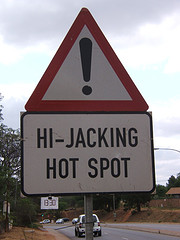 Recently Reported Cases
Growing number of ISPs injecting own content into web pages [1][2]
Third party ad companies partnering with ISPs
e.g., Adzilla, Phorm, NebuAd
[1] C. Reis et al. Detecting In-flight Page Changes with Web Tripwires, NSDI 2008.
[2] B. April, F. Hacquebord and R. Link, A Cybercrime Hub, August 2009.
5
ISPs in Online Advertising Business
Non-cooperative ISP – diverts part of online ad revenue by performing attacks on online advertising
E.g., injecting ads into the content of web pages on-the-fly

Cooperative ISP – collects and provides information about users’ online behavior with the goal of improving ad targeting
Generates revenue by charging for users’ profiles
6
Problem Statement
Study the effect of strategic ISPs on the Web

Model the behavior of ISPs and 
	economic incentives in online advertising systems

Analyze mutually dependent actions of 
	ISPs and Ad Servers (AS)
7
User
(U)
Ad Servers
(AS)
Websites
(WS)
ISP
Nominal Mode
ISP: Abstain (A) – forwards users’ communication
AS: Abstain (A) – serves online ads upon users’ requests
Ad Network
Advertisers
(AV)
Embedding ads
Web page
Placing ads
Ads
8
User
(U)
Ad Servers
(AS)
Websites
(WS)
ISP
Cooperative Mode
ISP: Cooperate (C) – shares the collected users’ profiles to 			      help AS improve ad targeting
AS: Cooperate (C) – shares a part of its revenue with the ISP
Advertisers
(AV)
Ad Network
Placing ads
Embedding ads
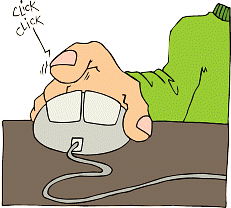 Web page
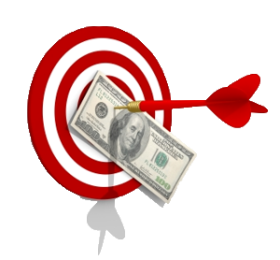 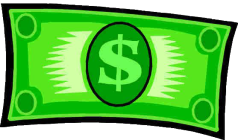 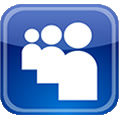 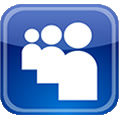 Ads
Improved ad targeting
Users’ profiles
9
User
(U)
Ad Servers
(AS)
Websites
(WS)
ISP
Non-Cooperative Mode
ISP: Divert (D) – diverts a fraction of the ad revenue 				from the AS
AS: Abstain (A) – serves online ads upon users’ requests
Secure (S) – secures the website
Advertisers
(AV)
Ad Network
Placing ads
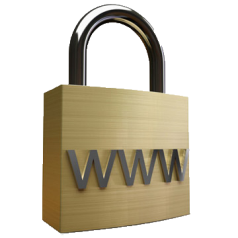 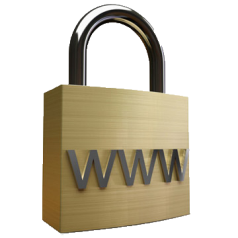 Embedding ads
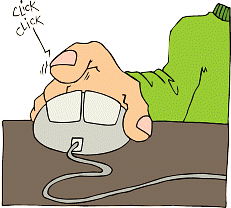 Web page
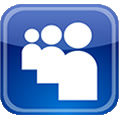 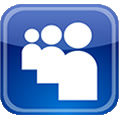 Advertisers
(AV)
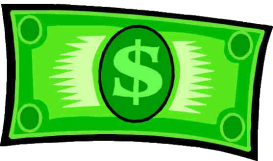 Ads
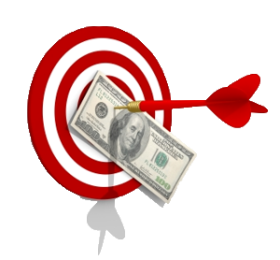 Users’ profiles
Ad Servers
(AS)
Improved ad targeting
10
[Speaker Notes: Diversion by the ISP: is it carried out by showing different ads than the ones that the AS would have shown? yes]
User
(U)
Ad Servers
(AS)
Websites
(WS)
ISP
Non-Cooperative Mode
ISP: Divert (D) – diverts a fraction of the ad revenue 				from the AS
AS: Secure (S) – secures the website
Advertisers
(AV)
Ad Network
Placing ads
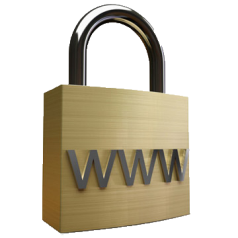 Embedding ads
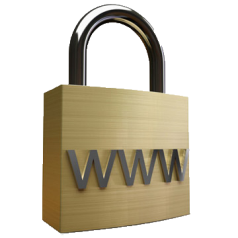 Web page
Ads
11
Conclusion
Novel problem of ISPs becoming strategic participants 
	 in the online advertising business
Studied the behavior and interactions of the ISPs and ad networks
Applied game-theoretic model to the real data
Effect on the Web could be positive in both cases:
Non-cooperative ISPs: - improved Web security
				- the most popular websites secured first
Cooperative ISPs: - users receive better targeted ads			               - ISPs and ad networks earn more
12
CSC104 Part
Essay topic:  Net Neutrality
 In Canadian Law, it is illegal for a content provider to pay an ISP to deliver their content more reliably to end users relative to another providers content.  So for example, Facebook can’t pay Rogers for facebook to be faster on Rogers
 Rogers ends up will less of the advertising revenue on the web, but the internet remains open.
 Discuss the importance of net-neutrality for any of: activism, peer media, or entrepreneurship (start-ups).
13